Running a business using an Ipad
Presentation to Faversham Business Partnership 
25 January 2017
Lucia Dello – The Analytical Bookkeeper
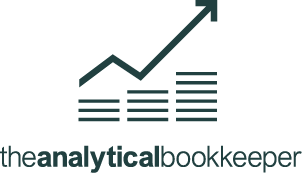 Talk Overview
About my business: launched The Analytical Bookkeeper 18 m ago, bookkeeping and data analytics. Run a small business, totally reliant on the cloud. Joined FBP Oct 2016.

Explain why it is possible to use a tablet
Potential limitations
Most popular apps around 
Give a flavour of what apps are out there and how you can use them

Please join in, interactive discussion of their uses, share ideas, best practices plus other apps not covered
What is a Tablet?
A general purpose computer contained in a touchscreen panel and operated by fingers

Popular Tablet brands – Ipad, Kindle Fire, Samsung, Lenovo

Main differences to:
a laptop- no keyboard, few ports/USB’s, purpose built operating system, harder to upload software
a smartphone – larger 

Hybrid laptops and tablets – Windows Surface AirPro, IPhone7
Why you can Run a Business Today Using an Ipad
Wifi and 4G we have 24/7 access to the internet and we want to use it on the go to run our business and personal lives. 

Use cloud based software, updated remotely, not machine specific

Store data remotely, little memory needed

Many purpose built apps designed to make it easy to manage all aspects of business with the touch of a few buttons

Software designers much more focussed on the user experience
Would you Do it in Practice?
Interesting reaction from people

Weigh up the costs of buying hardware software  against these concerns:

Typing – bluetooth keyboards are small, stylus pens can be frustrating if lots to write, mouse work e.g. Excel formulas

Detailed work e.g. Design (illustrator files) and proof reading where big screen better

Unsuitable where large storage or processing power needed and need a good battery life

Most use multiple devices e.g. facebook live on desktop monitor then monitor the number of hits on their tablet
Selecting an App
January 2017 2.2 Million mobile Apple apps available, app development costs have  fallen. How do you choose?

Costs: free, free trial, upgrade for extra functions

Integration: does it work with other software used

Other: customer reviews, business continuity reliance- server backup’s, data security, funding 

Popularity: found out which one local businesses were using and profiled these by category
Office Functions
Email preloaded or use your existing ones

Ipads and Kindle come with version of word processors and spreadsheets, can generally download Microsoft ones. Can get free versions. 

Add a Bluetooth keyboard where lots of typing

Scanning and document signing apps and stylus pens

Video Conferencing –
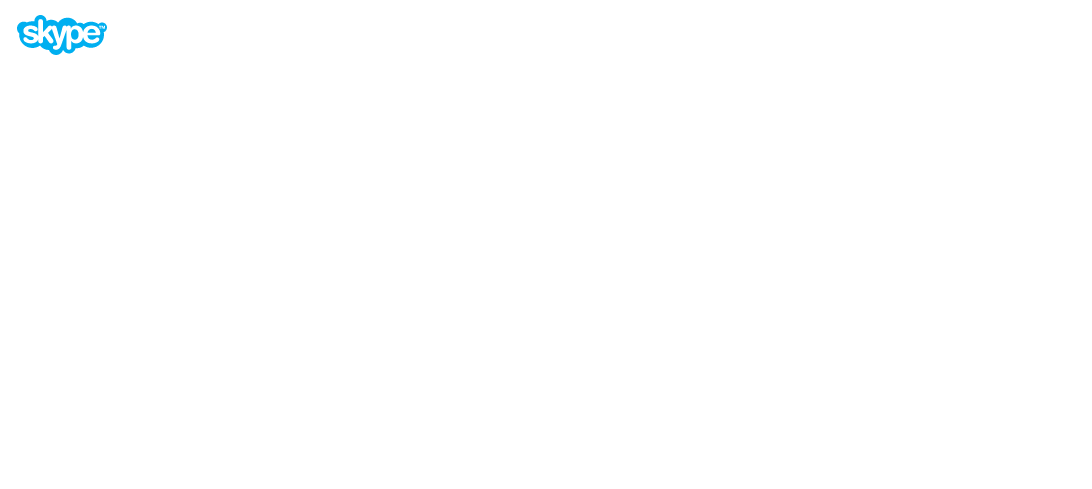 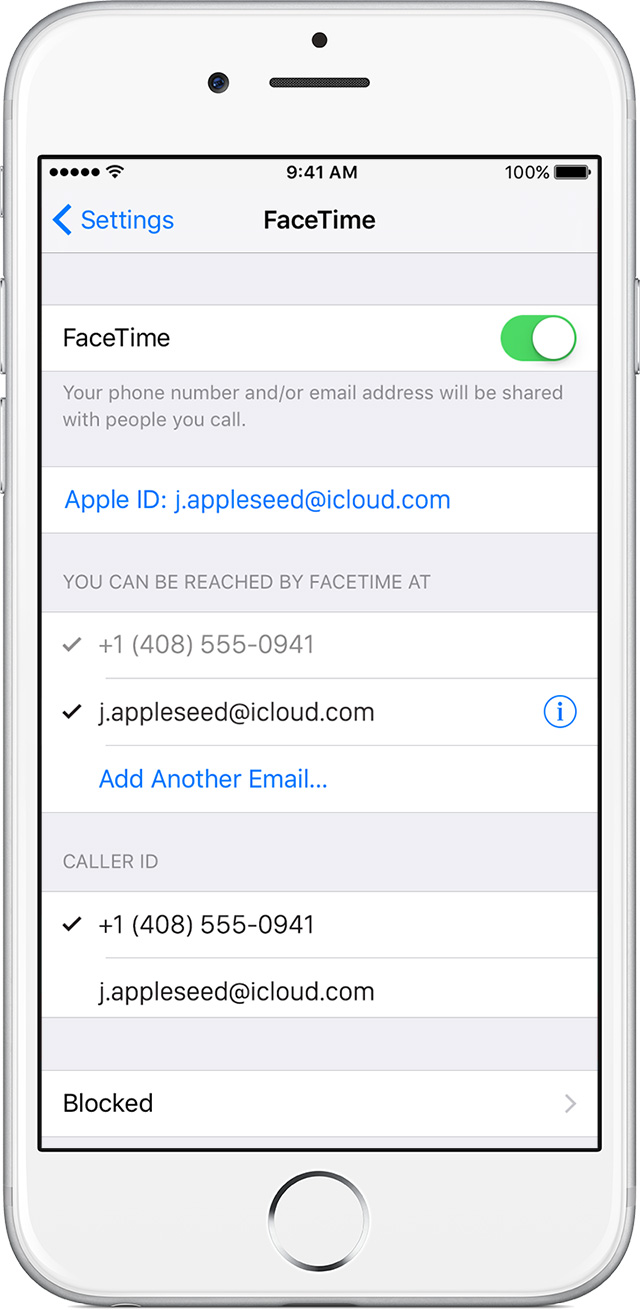 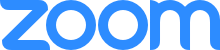 Storage, Sharing & Secure Access
Store and share documents – 



Mobile Device Management solutions used by larger companies  access to secure data servers remotely on mobile devices – MobileIron and Airwatch
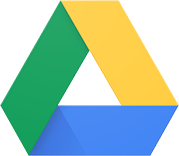 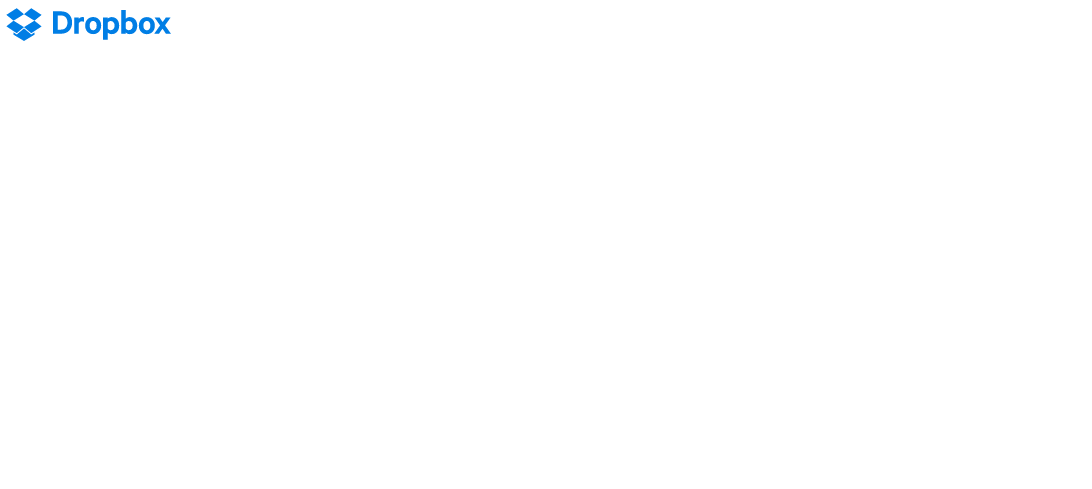 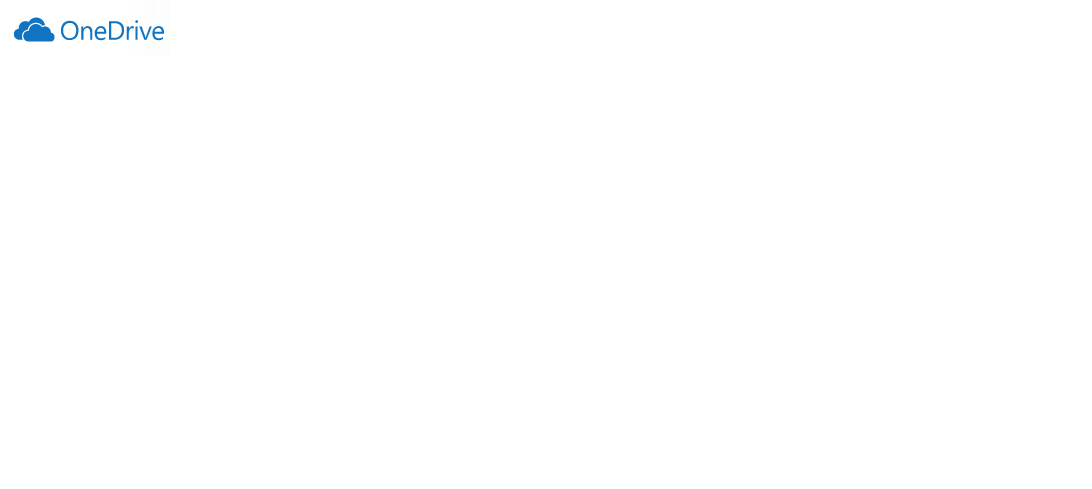 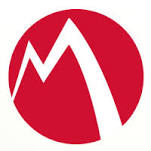 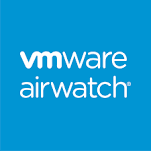 [Speaker Notes: The MobileIron platform was built to secure and manage modern operating systems in a world of mixed-use devices. 
The enterprise mobility platform that keeps your users productive and simplifies management and security for IT]
Marketing & Communications
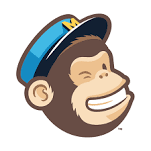 Mailing  –     	 	    (Mailchimp)


Social Media – one or multiple media posts (Hootsuite) 




Marketing Materials Design –

Websites and blogs -
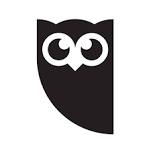 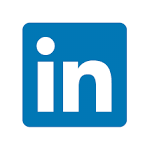 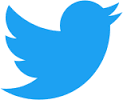 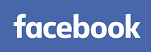 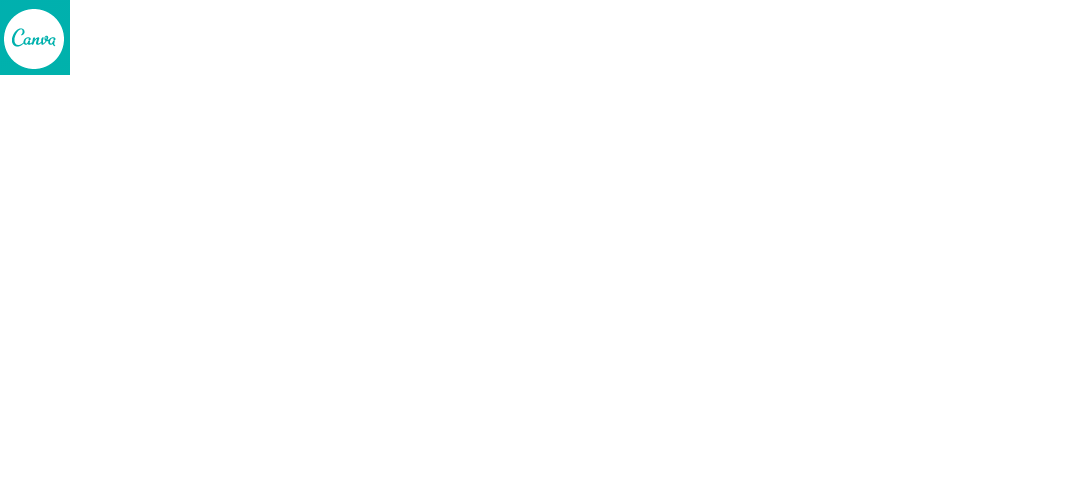 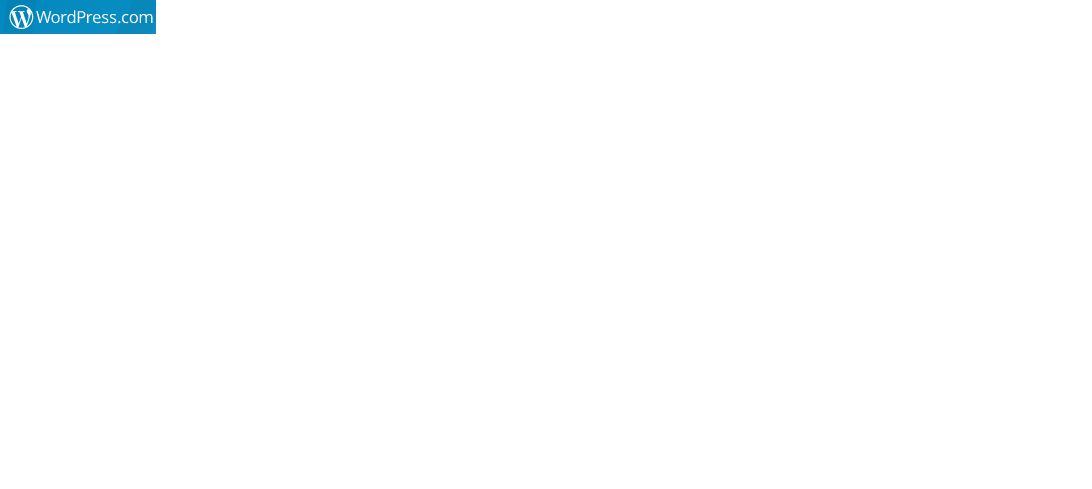 Planning, Projects & CRM
Connect folders, projects, topics, add notes


Customer relationship management (CRM) – contact management, tasks, calendars & shares with co-workers, sales opportunities and actions



Collaborating encyrpted digital instant messaging used by larger organisations
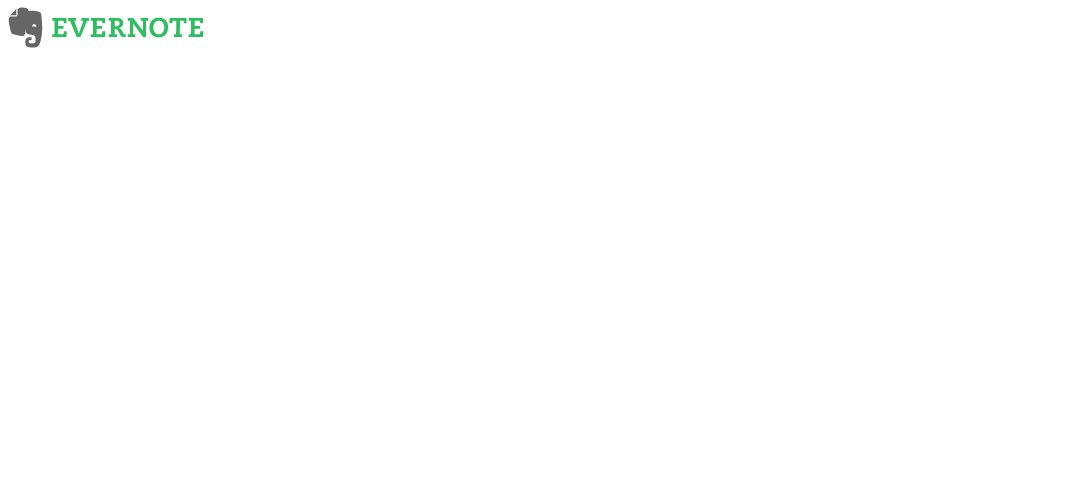 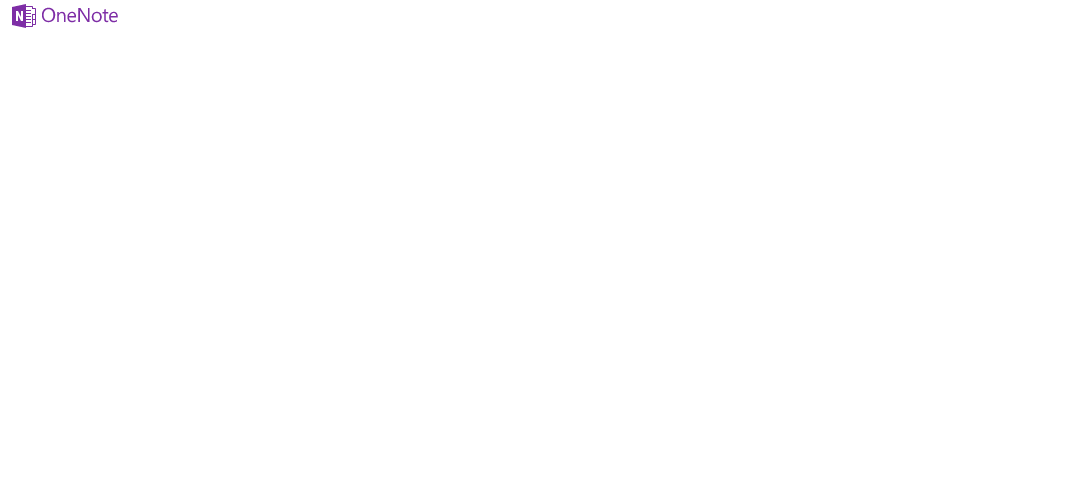 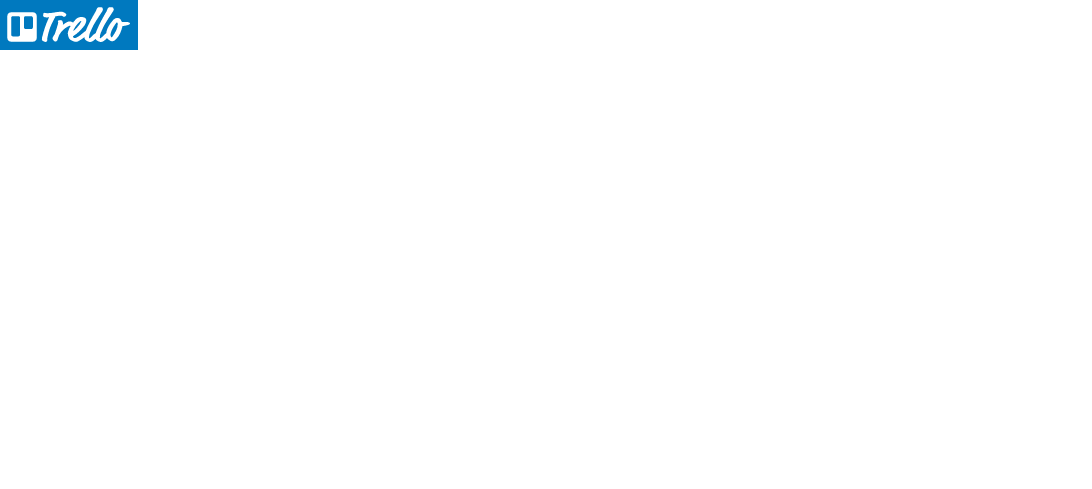 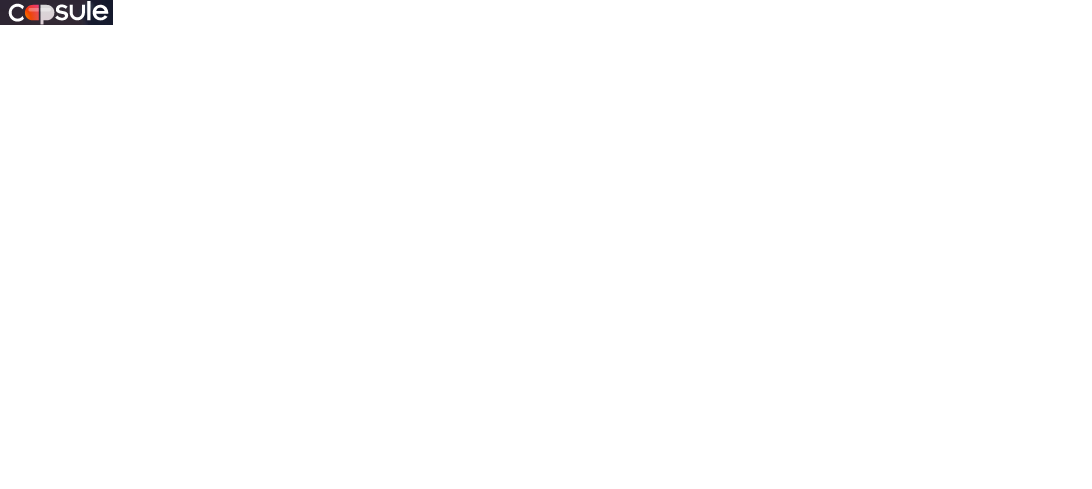 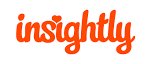 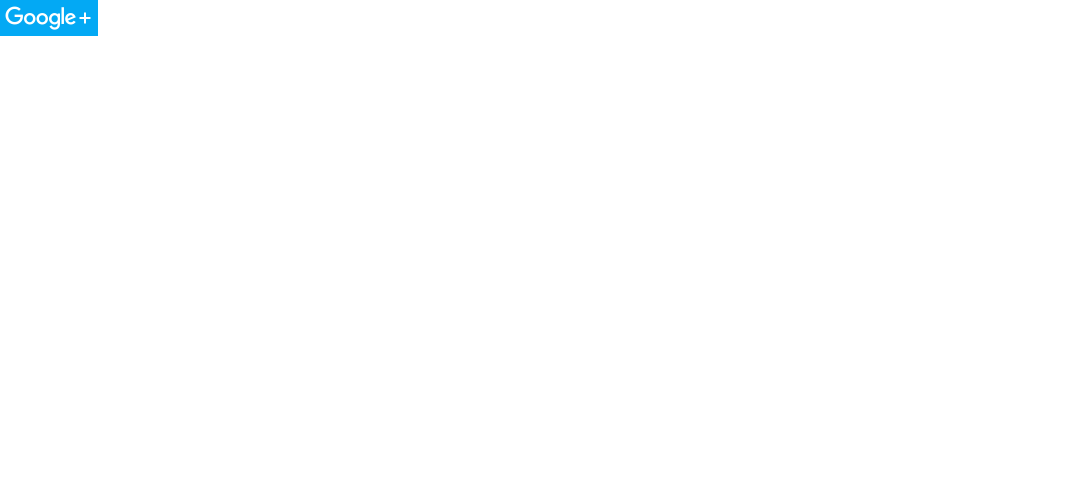 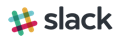 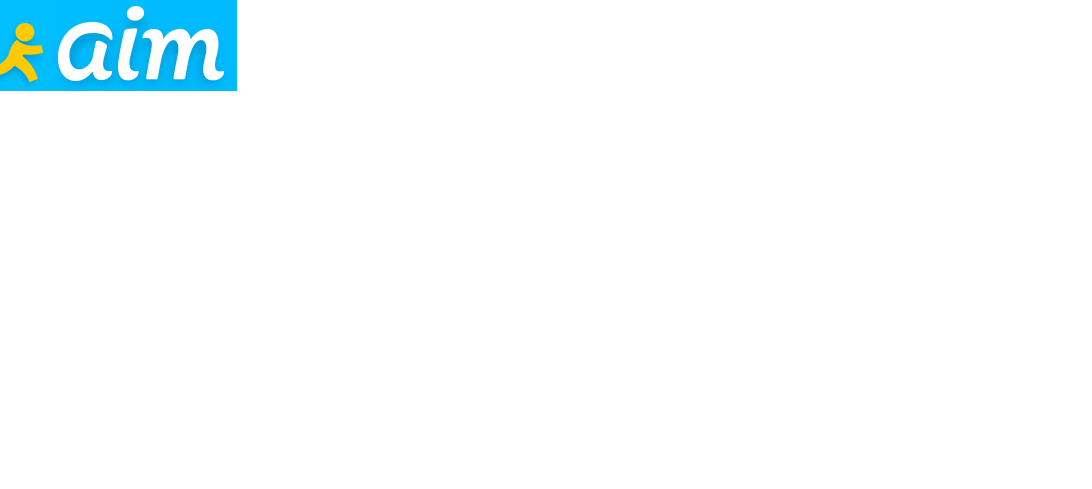 [Speaker Notes: Trello lets you work more collaboratively and get more done.
Trello’s boards, lists, and cards enable you to organize and prioritize your projects in a fun, flexible and rewarding way.

Capsule - THE EASY ONLINE CRM FOR DOING BUSINESS - build stronger customer relationships, make more sales and save time

Powerful Customer Relationship Management
Insightly is a great tool to help small businesses deal with the vital task of managing your leads, contacts, organizations, partners, vendors and suppliers. Using CRM best practices, you can see everything about a lead or a contact — from background, email history and important dates, to any projects or opportunities in which they have participated. With Insightly’s web-based customer relationship management features you won’t miss a beat:]
Taking Payments
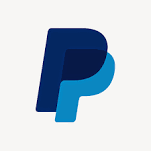 Buying and selling through websites –


Taking card payments -


Taking regular payments -                    (gocardless) 


Transfer money across bank accounts –               (pingit) 

Many  payment systems integrate with accounts software
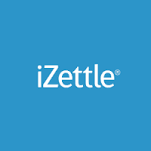 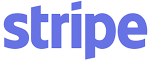 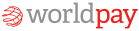 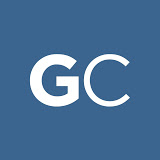 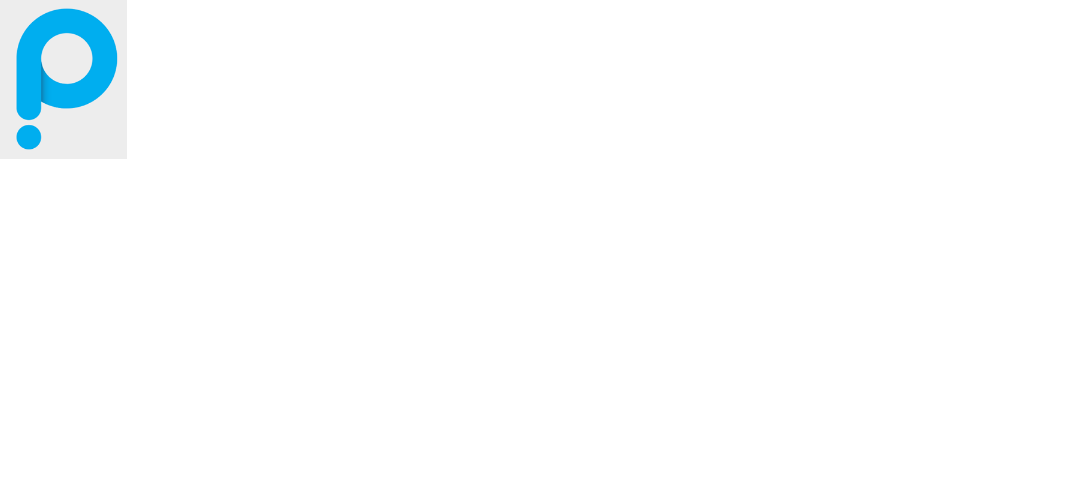 [Speaker Notes: Card payments on your smartphone
Take secure card payments anywhere in the UK using your mobile phone
Take payments face-to-face or over the phone
Connect using Bluetooth technology]
Accounting Software
Cloud accounting software - bank accounts, invoicing on the job, purchases, expenses, payroll




Document processing and receipts (some cross over with mobile phone apps)




Integrations with many other apps 500+ Xero, Quickbooks 150+
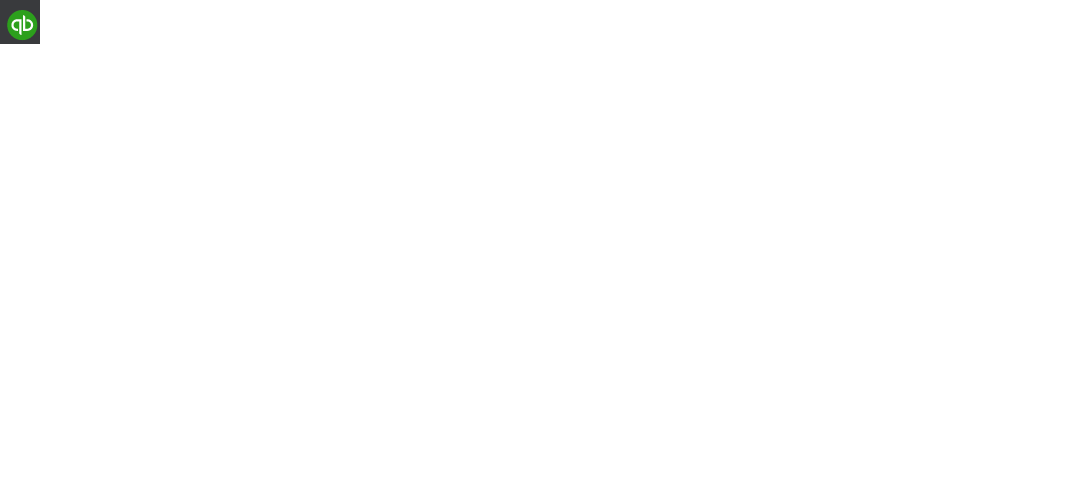 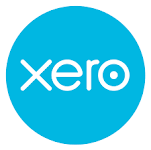 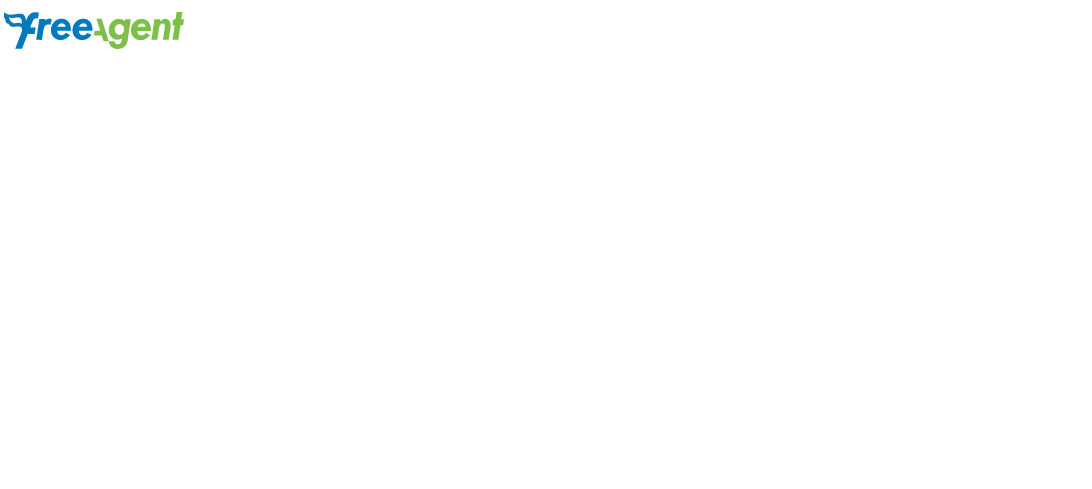 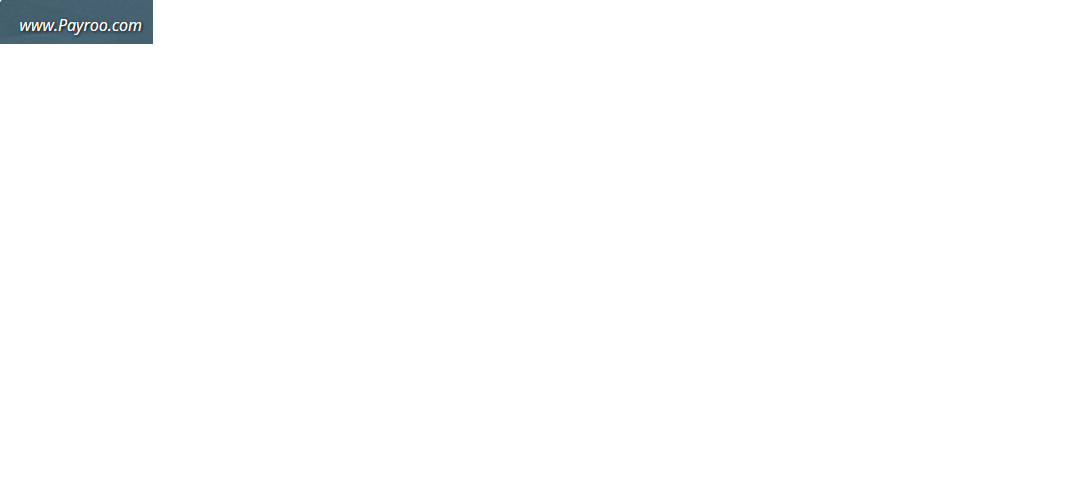 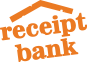 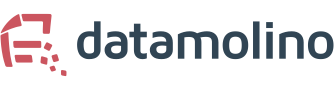 Travel & Other
Mileage - phone records journeys you class as work or business integrates with Accounts Software 



Travel – store documents and bookings in one place, share with calendar



Many, many other apps that may be relevant to your business.....
Inventory
If This Then That
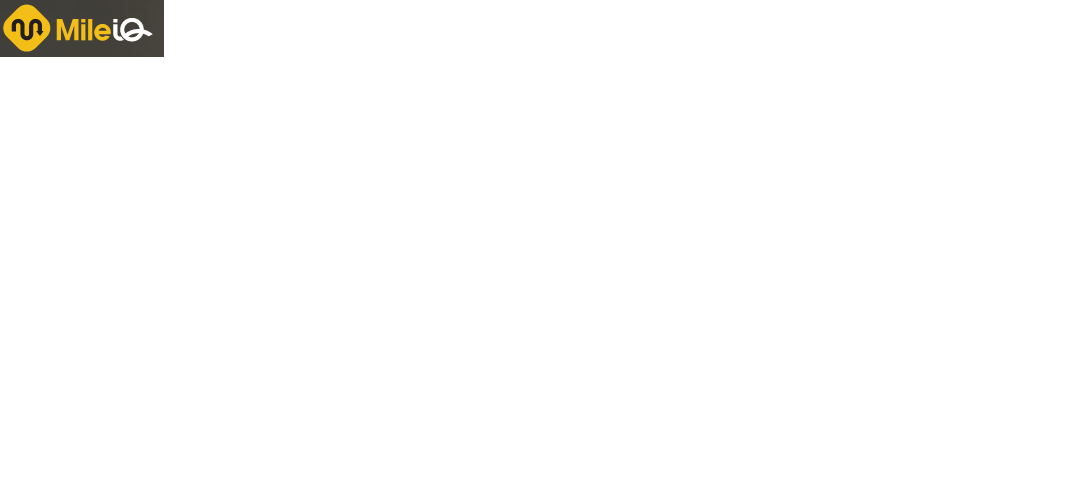 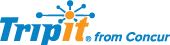 [Speaker Notes: Automatic drive detection makes it easy to capture every mile you drive. Say goodbye to the headache of manually logging every trip. Goodbye to the heartache of leaving dollars on the table when you forget. Hello to the ease of automatic mileage tracking.
Automatic drive capture
Accurate & reliable tracking
Comprehensive mileage log
Minimal battery use


1. Forward your confirmation emails
Simply forward all your hotel, flight, car rental, and restaurant confirmation emails to plans@tripit.com
 
2. Get your master itinerary
TripIt automagically transforms your emails into a master itinerary for every trip so all your plans are in one place.
 
3. Access plans from anywhere
View your itinerary anytime, on any device — even when you're offline.]